Perencanaan Proyek
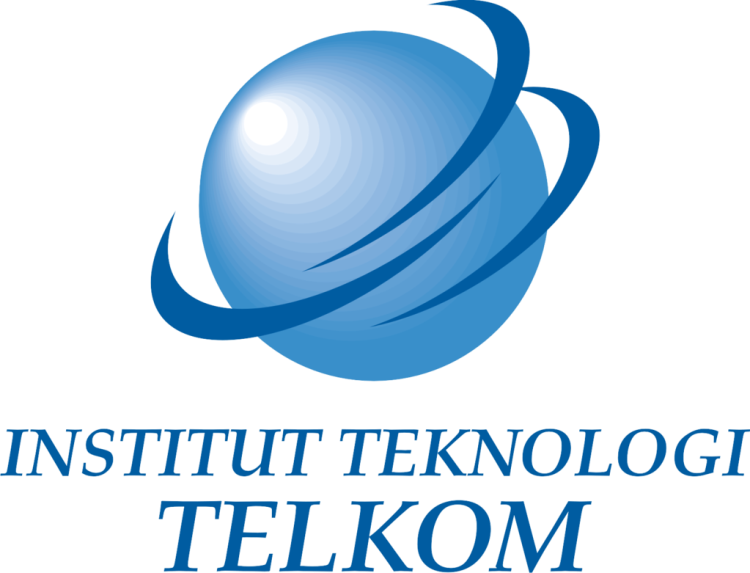 Learning Objective
Mahasiswa mampu membuat WBS, Gantt Chart,  dan Jaringan Proyek
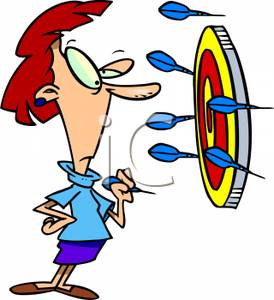 Concept map
organization
conseption
stakeholder
Project
Life cycle
3 constrains
proyek
planning
operation
execution
Result
optimization
Grafik siklus
Tingkat usaha
operasi
planning
konsepsi
execution
waktu
Project Life Cycle
Definition
Planning
Execution
Delivery
Level of effort
1. Schedules2. Budgets3. Resources4. Risks5. Staffing
1. Train customer2. Transfer documents3. Release resources4. Reassign staff5. Lessons learned
1. Goals2. Specifications3. Tasks4. Responsibilities5. Teams
1. Status reports2. Changes3. Quality4. Forecasts
©The McGraw-Hill Companies, 2000
Perencanaan Proyek
Apa yang menentukan keberhasilan proyek?
apa yang harus dikerjakan oleh tim proyek dan Manajer Proyek?
Penentuan apa yang akan dikerjakan ini merupakan fungsi dari perencanaan (Planning)
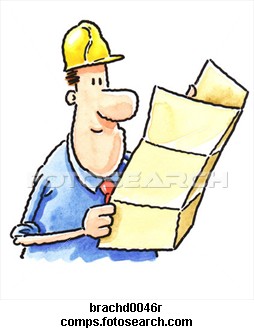 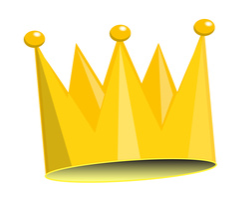 controlling
Kegiatan apa yang  dilakukan
 Bagaimana kegiatan harus dikerjakan
 Siapa yang akan melakukan
 Kapan kegiatan akandikerjakan
Fungsi Perencanaan Proyek
Langkah-langkah Perencanaan Proyek
Penentuan tujuan proyek dan kebutuhan-kebutuhannya. 
Pekerjaan-Pekerjaan apa saja yang diperlukan untuk mencapai tujuan proyek, diuraikan dan didaftar dicatat. 
Organisasi proyek yang tepat
Jadwal untuk setiap aktivitas pekerjaan
Sebuah rencana anggaran dan sumberdaya yang dibutuhkan dipersiapkan .
 Estimasi mengenai waktu,biaya dan performansi penyelesaian proyek.
Alat-Alat Perencanaan Proyek
WBS
garis besar proyek dengan tingkat detail yang berbeda.
mengidentifikasi aktivitas yang dibutuhkan untuk penyelesaian proyek
sebagai kerangka pembagian kerja, juga biasa digunakan untuk perencanaan, pengawasan dan pengendalian
Membagi-bagi aktivitas menjadi paket-paket kerja terkecil
Paket-Paket terkecil WBS
Dapat dikelola sebagi satuan unit kerja.
Dapat diberi kode identifikasi misalnya kode akuntansi biaya.
Dapat direncanakan jadwal pelaksanaan dan anggarannya.
Mudah diukur progresnya dan penyerapan anggarannya.
Dapat dikaji kualitas kerjanya dan hasil akhirnya.
Bila WBS diintegrasikan satu sam lain maka akan diperoleh Scope of Work seluruh proyek
Complete project
1
Project
Major deliverables
2
Deliverable
Supporting deliverables
Subdeliverable
3
Lowest managementresponsibility level
4
Lowest subdeliverable
Grouping of work packagesfor monitoring progress andresponsibility
5
Cost account*
Work package
Identifiable work activities
Hierarki WBS
Level
Hierarchical breakdown
Description
Membuat WBS
Membagi-bagi aktivitas sampai dengan unit terkecil dalam hal ini paket kerja terkecil
Tree diagram dapat membantu dalam hal pembuatan WBS
WBS bisa digambarkan secara hierarkis dan berbentuk tabel
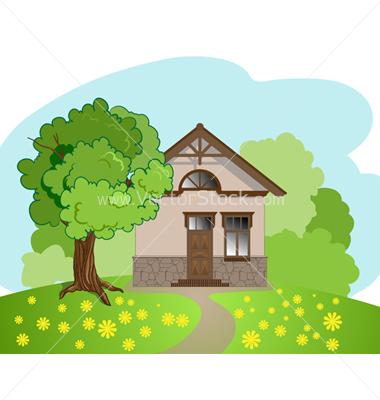 Level
1
Personal computerprototype
Moreitems
Vendor,software,applications
Mouse,keyboard,voice
Microprocessorunit
Diskstorageunits
2
~
~
Floppy
Optical
Hard
3
Internalmemoryunit
BIOS (basicinput/outputsystem)
~
~
4
RAM
ROM
I/O
File
Utilities
~
~
~
~
~
Lowest manageablesubdeliverables
Chassisframe
Circuitboard
Read/writehead
Motor
5
WP-1M	WP-1 CB	WP-1 CF	WP-1 RWH	WP-2 CB	WP-2 CF	WP-2 RWH	WP-3 CB	WP-3 CF	WP-3 RWH	WP-4 CB		WP-4 RWH	WP-5 CB		WP-5 RWH	WP-6 CB			WP-7 CB
Work packages
Contoh WBS PC
WBS Proyek SISFO
Dan unit kerja seterusnya
Deliverabel Unit Terkecil
Analisis dan Desain Sistem
1.1 Menganalisis sistem kepegawaian IT Telkom dengan melihat dokumen ISO
1.2 Membuat Statement of porpose, event list dan Context diagram
1.3 membuat DFD  levelled
1.4 Membuat Kamus Data
1.5 Membuat Process Specification
2. Desain Aplikasi
2.1 Membuat Desain Menu Aplikasi +form Entri
2.2 Membuat Desain Report + form Report
2.3 Membuat Dokumentasi Aplikasi

3. Programming
3.1 Programming Back End & Front End
3.2 Dokumentasi Program

4. Testing
4.1 Melakukan Test terhadap Program
4.2 Membuat Dokumentasi testing program
Matriks Tanggung Jawab
hubungan antara pekerjaan dan orang yang bertanggung jawab langsung terhadap pekerjaan tersebut
menunjukkan orang dan bagian yang bertanggung jawab dan dari bagian apa dalam organisasi
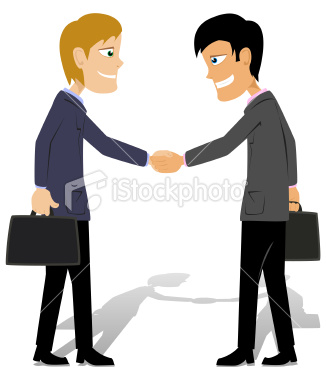 Penjadwalan
Gantt Chart
CPM
Gantt Chart
Nama ini mengacu pada penemunya Henry L. Gantt, seorang konsultan manajemen terkenal.
hubungan antara aktivitas dan waktu pengerjaannya. 
Disini bisa juga dilihat aktivitas mana yang harus mulai dulu dan aktivitas mana yang menyusulnya. 
Gantt Charts dibuat menyusul selesainya WBS.
Apa yang bisa kita dapat dari Gantt Chart?
merencanakan
Jaringan Proyek
menjadwalkan
Menonitor
Jaringan Proyek
Mampu memvisualisasikan aktivitas mana yang bisa dipercepat dan yang kritis
Untuk menentukan umur proyek
Basis dalam pembuatan CPM dan PERT
Critical Path Method adalah metode dalam penjadwalan, penentuan lintasan kritits dimana jika  proyek ditunda maka proyek akan tertunda pada waktu  bersamaan
Istilah-istilah dalam Jaringan Proyek
Ketentuan dalam jaringan proyek
Jaringan umumnya mengalir dari kiri ke kanan
Sebuah aktivitas tidak bisa dimulai sampai semua aktivitas yang mendahuluinya telah diselesaikan
Panah pada jaringan menendakan adanya aktivitas yang mendahului dan jalur. Panah dapat bersilang satu sama lain
Masing-masing aktivitas harus memiliki nomor identifikasi (ID) unik
Nomor identifikasi sebuah aktivitas harus lebih besar dari semua aktivitas yang mendahuluinya
Ketentuan dalam jaringan proyek
Pengulangan (Looping) tidak diperbolehkan
Pernyataan bersyarat tidak diperbolehkan (jenis pernyataan seperti ini semestinya tidak ada misalnya : Jika berhasil, lakukan sesuatu, jika tidak, jangan lakukan apapun)
Ketika ada banyak start, dapat digunakan sebuah node yang umum untuk mengidentifikasi permulaan proyek pada jaringan
Pendekatan Jaringan Proyek
ACTIVITY ON ARROW
ACTIVITY ON NODE
kegiatan digambarkan dengan simpul (node)
peristiwa atau event, diwakili oleh anak panah
AOA
Nama aktivitas
durasi
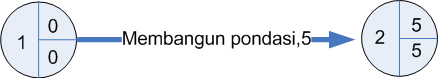 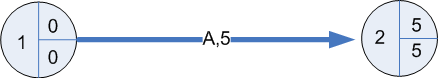 peristiwa atau event, diwakili oleh anak panah
AON
Nama aktivitas
Nama aktivitas
durasi
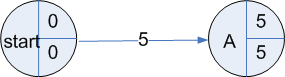 kegiatan digambarkan dengan simpul (node)
Elemen  dalam Diagram  AoA
 
              1.     Activitas
                     Adalah kegiatan yang harus dilakukan dan  diselesaikan     
                      sesuai jadwal.
 
               2.   Event.
                    Adalah kegiatan yang diawali oleh satu  permulaan dan 
                    diakhiri oleh selesainya pelaksanaan. (start and finish of an activity).
Konvensi yang dipakai dalam AoA

Urutan waktu mengalir/berjalan dari kiri ke kanan (sesuai tanda panah)
Head node (preceding node) selalu mempunyai penomoran yang lebih kecil dari tail node (succeeding node)
Activity
Membuat saluran
1
2
7 hari kerja
succeeding node
preceding node
Duration
Cara menggambarkan EVENT dan Activity dalam AoA
Menggali Parit
1
2
Angka  1  dan  2   adalah   EVENT
Menggali parit disebut dengan ACTIVITY atau aktivitas
Dari event 1 ke event 2 terdapat kegiatan “ Menggali Parit”

Cara penggambaran lain bisa juga berbentuk belok seperti dibawah ini .
Menggali Parit
2
A).
Menggali Parit
C).
1
1
2
1
B).
Menggali Parit
2
Dasar-dasar umum penggambaran EVENT dan ACTIVITY
A harus selesai sebelum B mulai.
C baru mulai setelah A selesai
D bebas kapan bisa mulai 
E mulai setelah A,B,C dan D selesai
A
B
1
3
4
C
E
D
5
6
2
A
1
A
1
B
K
8
2
7
B
G
2
7
C
3
C
3
Merger Mode
K
D
H
4
8
10
11
A
3
E
5
K
B
2
1
4
J
9
F
C
6
5
Burst Mode
Model Dasar bentuk AoA
Model Dasar bentuk AoA
A
Ketentuan dasar dimulainya suatu EVENT

Suatu EVENT tidak dapat  direalisir atau bisa
dicapai /terjadi sebelum kegiatan /aktivitas  yang
mendahuluinya selesai dikerjakan.
Contoh : EVENT 10 hanya dapat terjadi bila 
               kegiatan  7-10,   8-10 dan 9-10  selesai.

Tidak satupun kegiatan dapat dimulai bila TAIL 
EVENT belum selesai dikerjakan.
Contoh : Aktivitas 10-11 tidak dapat dimulai bila
               EVENT 10   belum selesai
1
B
G
2
7
C
3
K
D
H
4
8
10
11
E
5
J
9
F
6
Kekeliruan Lojik Yang Sering Terjadi
Looping
Yang benar
Dangling (tidak ada titik akhir penyelesaian)
Yang benar
Aktivitas Dummy
Terdapat kegiatan yang memerlukan DUMMY yaitu aktivitas yang tidak 
susungguhnya ada, namun dibutuhkan karena untuk keperluan kemudahan 
perhitungan pada komputer dalam PNT.
Jemis Dummy yang umum :
a. Identity dummy
b. Logic dummy
Dummy Load
c. Transit time dummy
A
2
2
1
2
3
Yang benar
B
1
3
4
1
3
4
1
4
1
3
5
3
Yang benar
2
5
2
4
6
The direction of dummy
Is depend on the  situation
and the user so par.
1
2
4
1
2
4
3
3
Overlapping  Activities
Gambar a
P
S
1
2
3
P1
P2
Gambar b
1
2
3
S1
S2
4
4
P1
P2
Gambar c
1
2
Q1
Q1/2
Q2
Kegiatan dimana pekerjaan yang satu belum selesai, namun pekerjaan lainnya harus sudah dimulai
4
5
S2
S1
6
7
P1
P2
1
2
3
Q1
Q2
4
4
S2
S1
5
6
P1
P2
1
2
Q1
Q1/2
Q2
4
5
S2
S1
6
7
Contoh Kasus
Langkah 1 Petakan dalam AOA
3
A
5
B
15
1
2
E
15
4
C
10
G
170
7
D
5
F
10
5
6
H  35
8
Istilah dalam AOA dan AON
Langkah 2, mencari Forward Pass
tambahkan waktu aktivitas didalam jaringan (ES+ Durasi= EF)
EF ke aktivitas berikutnya menjadi start awal ES, kecuali
aktivitas berikutnya adalah atktivitas gabungan, pilihlah nilai EF yang paling besar dari semua aktivitas pendahulunya. (lihat aktivitas E, F dan H, yang menjadi ES merupakan nilai yang paling besar)
Langkah 3 Backward Pass
menghitung dengan menggunakan backward  pass :
Yang mejadi LF untuk aktivitas terakhir adalah EF-nya sendiri (lihat aktivitas H)
kurangi waktu aktivitas masing-masing event sepanjang jalur dimulai dari aktivitas terakhir (LF-Durasi)
menetapkan LF bisa dari LS yang aktivitas yang mendahuluinya kecuali jika aktivitas yang mendahuluinya burst activity, maka dalam menetapkan LF diambil LS yang paling kecil
Forward Pass
20
3
0
A
5
5
B
15
1
2
20
20
15
E
15
4
C
10
35
200
20
200
10
20
30
G
170
7
D
5
F
10
5
6
H  35
235
8
Backward Pass
20
3
0
A
5
5
B
15
1
2
20
0
5
20
185
20
15
E
15
4
C
10
20
20
200
10
20
30
G
170
7
D
5
F
10
5
6
30
200
20
H  35
235
8
235
Langkah 3 , Menemukan TF, FF,
Total Float
selisih antara waktu yang tersedia untuk melakukan kegiatan dengan waktu yang diperlukan untuk melakukan kegiatan tersebut 
TF=LF-ES-D
Contoh node E memiliki total float sebesar TF=200-20-15= 165
Langkah 3 , Menemukan TF, FF,
Free Float (FF)
waktu yang tersisa bila suatu kegiatan dilaksanakan pada waktu yang paling awal, begitu juga kegiatan yang mengikutinya, 
FF = EF-ES-D
Contoh node C memiliki Free Float sebesar FF=20-5-10= 5 hari
Float dan slack  waktu tunda yang masih diijinkan supaya umur proyek tidak berubah
FLOAT OR SLACK
16
J
15
2
Three type of Float :

 Total Float
 Free Float
 Independent Float
24
Total Float 
Activity J
Maksimum avaailable time = 39-16 = 23 weeks
Necessary time = 15 weeks
Activity can delay = 23-15 = 8 weeks  Total Float hal 
Inin disebabkan apabila ada perpanjangan lebih dari 
8 weeks akan mengakibatkan critical path terganggu
dan menambah waktu pelaksanaan proyek.
38
51
K
12
8
11
39
51
30
35
20
39
25
16
8 weeks
Activity J
Duration 15 weeks
Total Float
Rekap TF, FF
Lintasan kegiatan yang mempunyai Total Float = 0, dinamakan lintasan kritis 
(Critical Path).
A-B-F-G-H
20
3
0
A
5
5
B
15
1
2
20
0
5
20
E
15
4
C
10
20
200
20
30
G
170
7
D
5
F
10
5
6
30
200
20
H  35
235
8
235
Pemilihan AON dan AOA
Metode AON
Kelebihan :
Tidak menggunakan dummy
Mudah digambar jika ketergantungan tidak cukup kuat
Kelemahan:
susah digambar jika ketergantungan kuat, persilangan kadang membingungkan
Pelacakan jalur dengan menggunakan nomor susah
Pemilihan AON dan AOA
Metode AOA
Kelebihan :
Pelacakan jalur mudah
Mudah digambar jika ketergantungan cukup kuat
Kelemahan:
Penggunaan dummy
Aktivitas Dummy
Kegiatan semu/dummy berfungsi sebagai penghubung, tidak membutuhkan sumberdaya maupun waktu penyelesaian.
 Aktivitas semu/dummy diperlukan karena tidak boleh ada dua aktivitas mulai dari simpul yang sama dan berakhir pada simpul yang lain yang sama juga. 
Aktivitas semu/dummy juga digambarkan sebagai anak panah putus-putus. Dari jaringan proyek diatas dummy ditunjukan oleh node 3-4 dan 4-5
Latihan Soal, buat ke dalam meotde AOA dan cari critical path
Petakan Informasi Jaringan ini  kedalam jaringan proyek
Latihan soal, cari CPM dari jaringan proyek berikut ini
J
28
A
16
2
E
35
B
20
D
15
G
3
K
12
1
7
8
11
3
H
10
C
30
Dasar-dasar umum penggambaran EVENT dan ACTIVITY
16
J
15
A
16
2
24
E
10
20
38
51
0
B
20
D
15
35
35
G
3
K
12
1
7
8
11
3
0
20
39
51
H
16
C
30
Tabel  rekapitulasi waktu pelaksanaan kegiatan
Lintasan kritis B-D-H
16
J
15
A
16
2
24
E
10
20
38
51
0
B
20
D
15
35
35
G
3
K
12
1
7
8
11
3
0
20
39
51
H
16
C
30